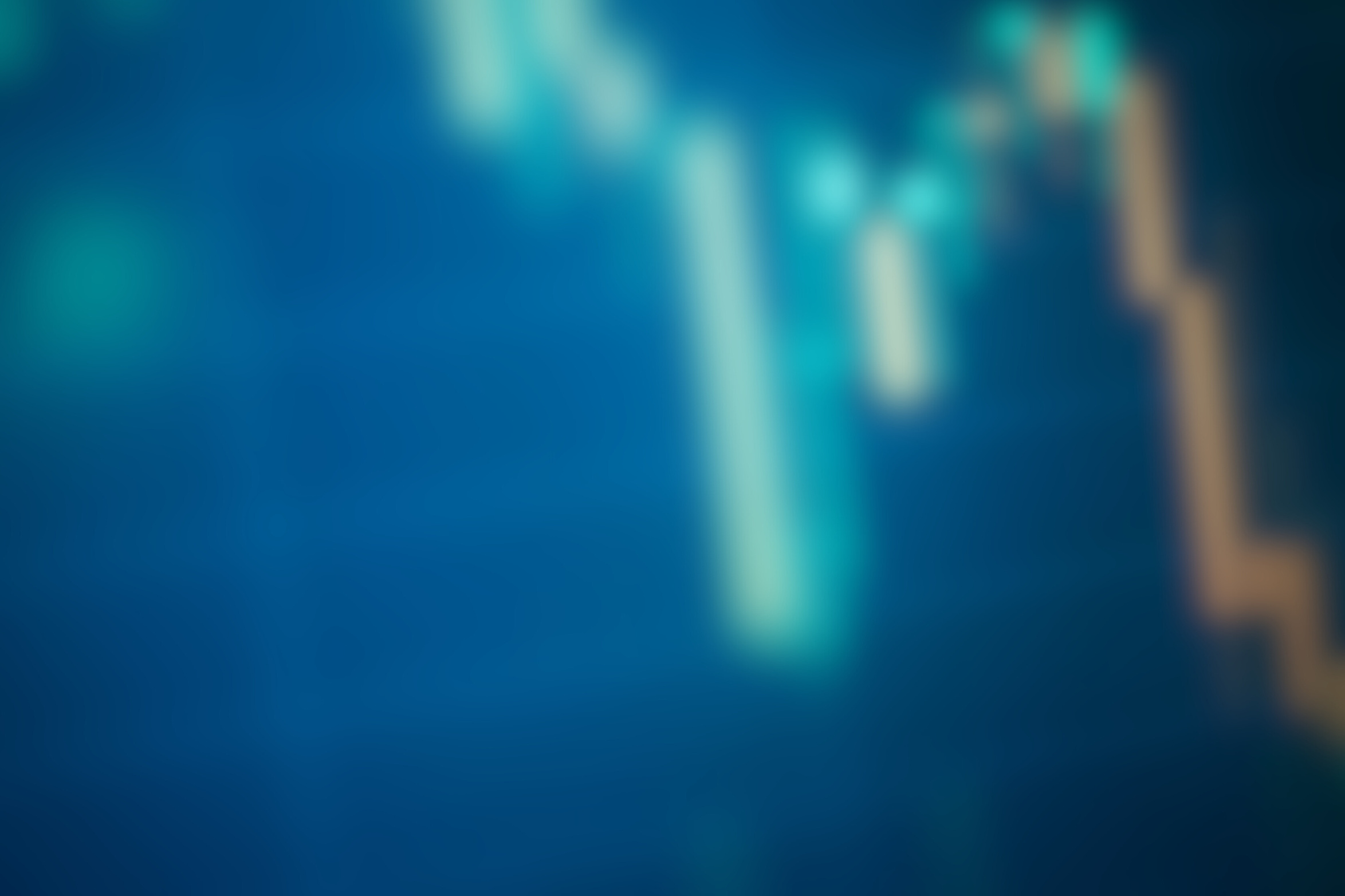 Module 4: Risques et opportunités climatiques
Comprendre la relation entre les risques (et les opportunités) climatiques et leur lien avec les risques financiers
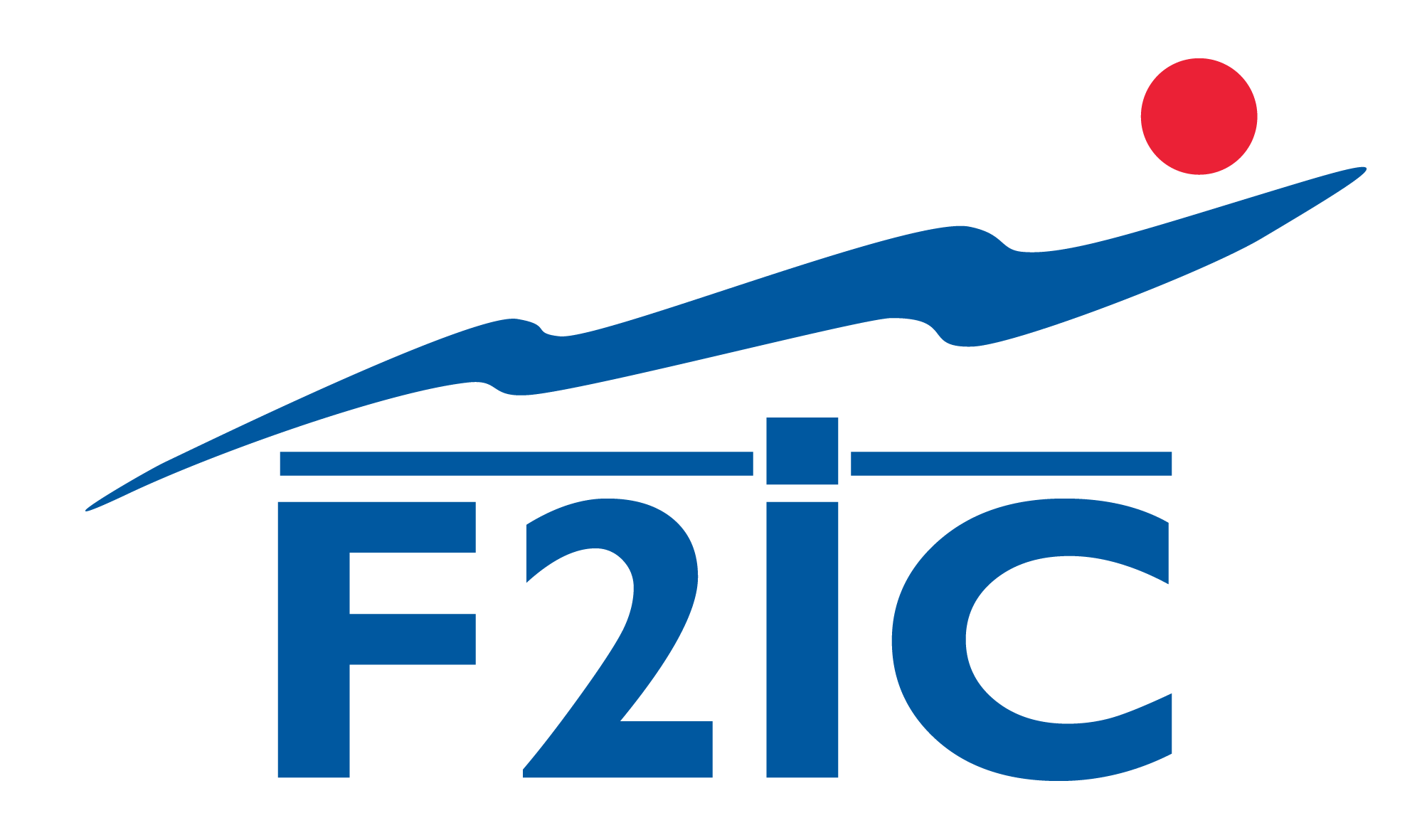 ©BETTER FINANCE F2iC 2023
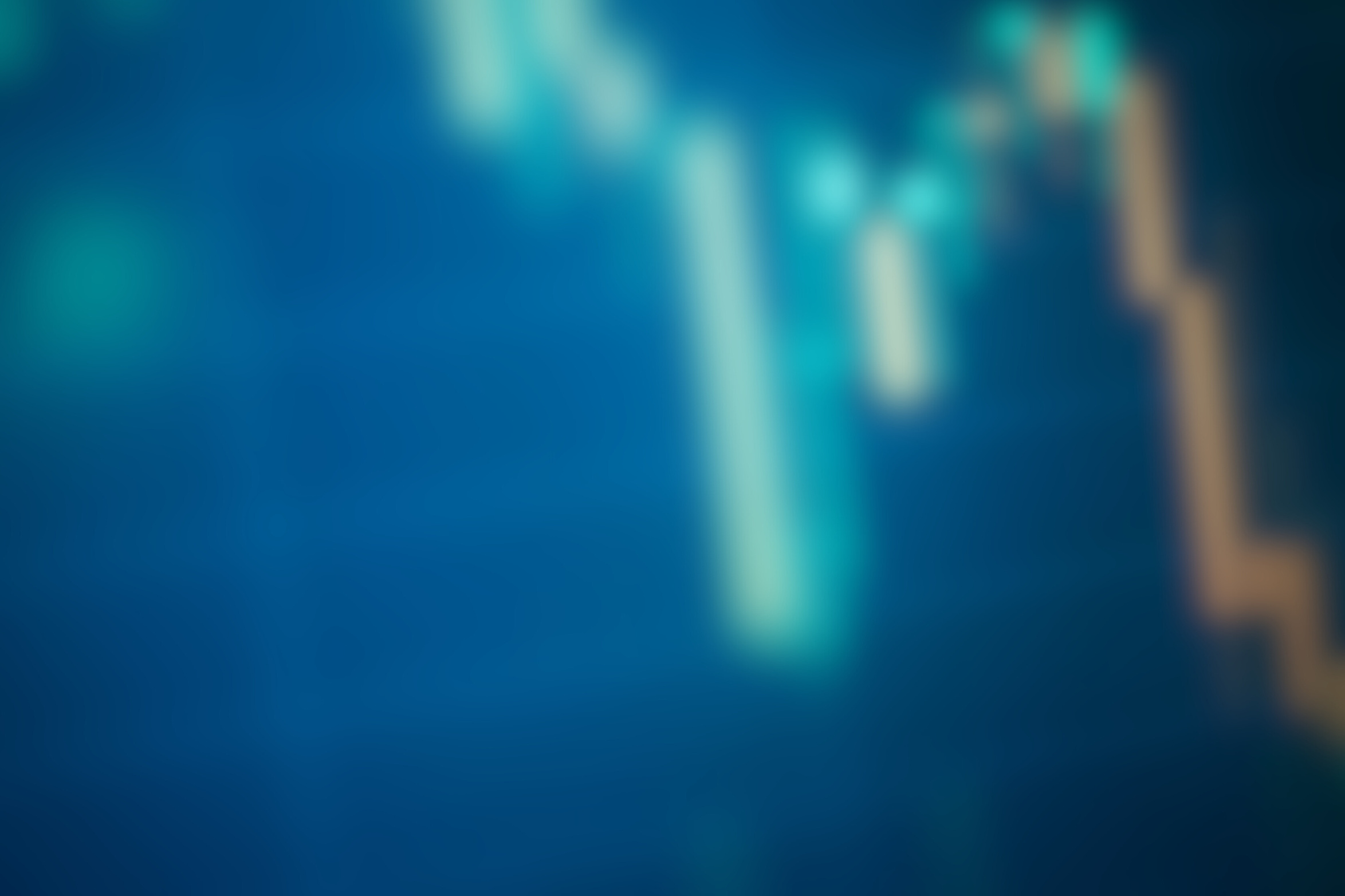 AVERTISSEMENT
Invest for Better Climate EU est une initiative à but non lucratif qui se consacre à l'éducation sans fournir de conseils financiers. Les informations et le matériel fournis dans ce cours sont proposés à des fins d'éducation générale uniquement et ne sont pas destinés à fournir des services de planification financière, juridiques, fiscaux, comptables ou de conseil en investissement. Les stratégies ou les descriptions d'investissements ne constituent pas une recommandation. Vous devez toujours effectuer vos propres recherches et/ou consulter des professionnels avant de prendre des décisions d'investissement. Vous devez également vous assurer que vous comprenez toutes les implications fiscales potentielles avant de vendre des investissements existants.
©BETTER FINANCE F2iC 2023
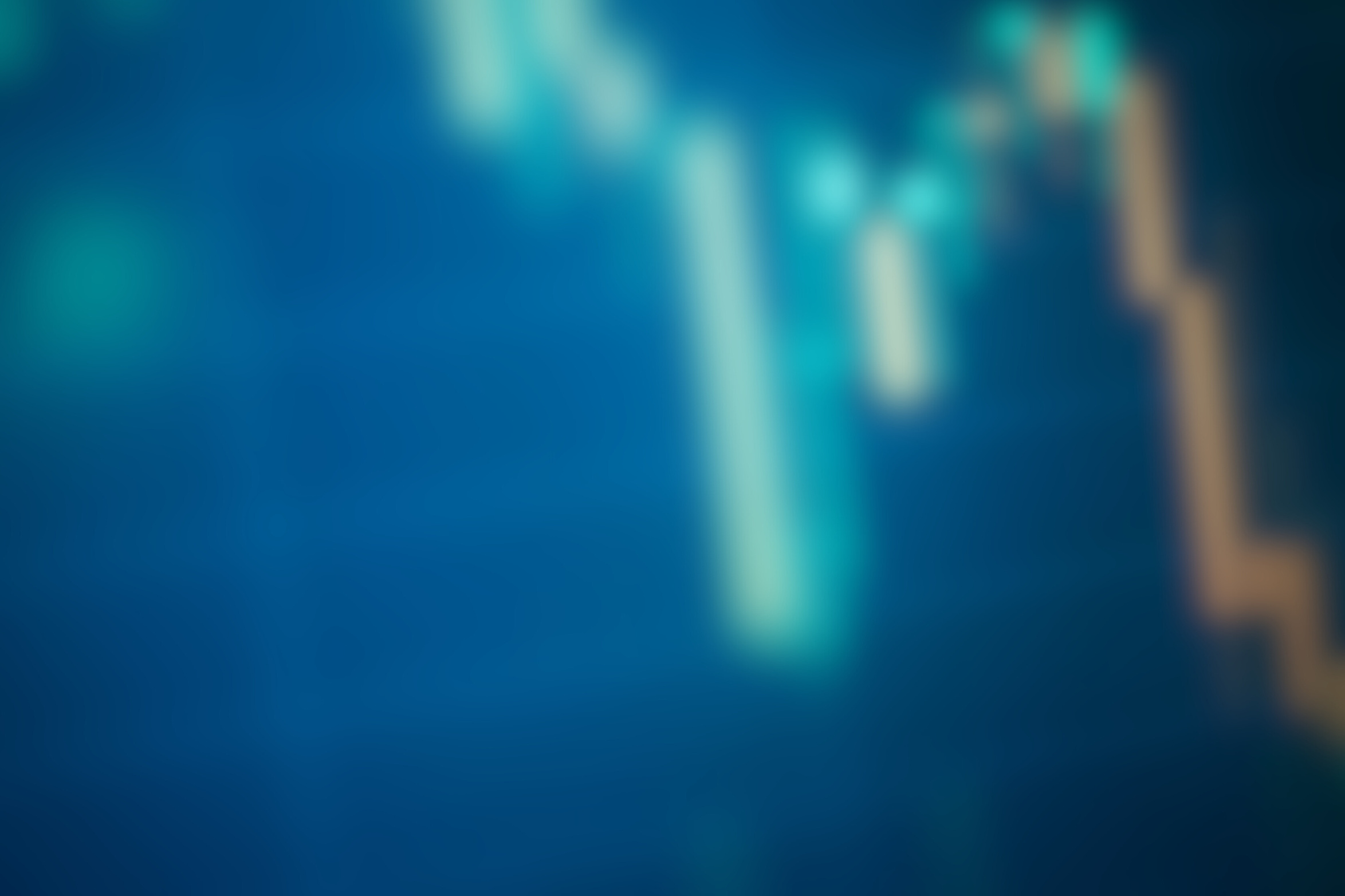 Objectifs d'apprentissage
Il existe un lien entre les risques climatiques, les bénéfices des entreprises et les risques financiers
La réponse au changement climatique peut également représenter une opportunité financière
La bonne gestion des risques financiers passe par la prise en compte des risques et des opportunités liés au climat.
©BETTER FINANCE F2iC 2023
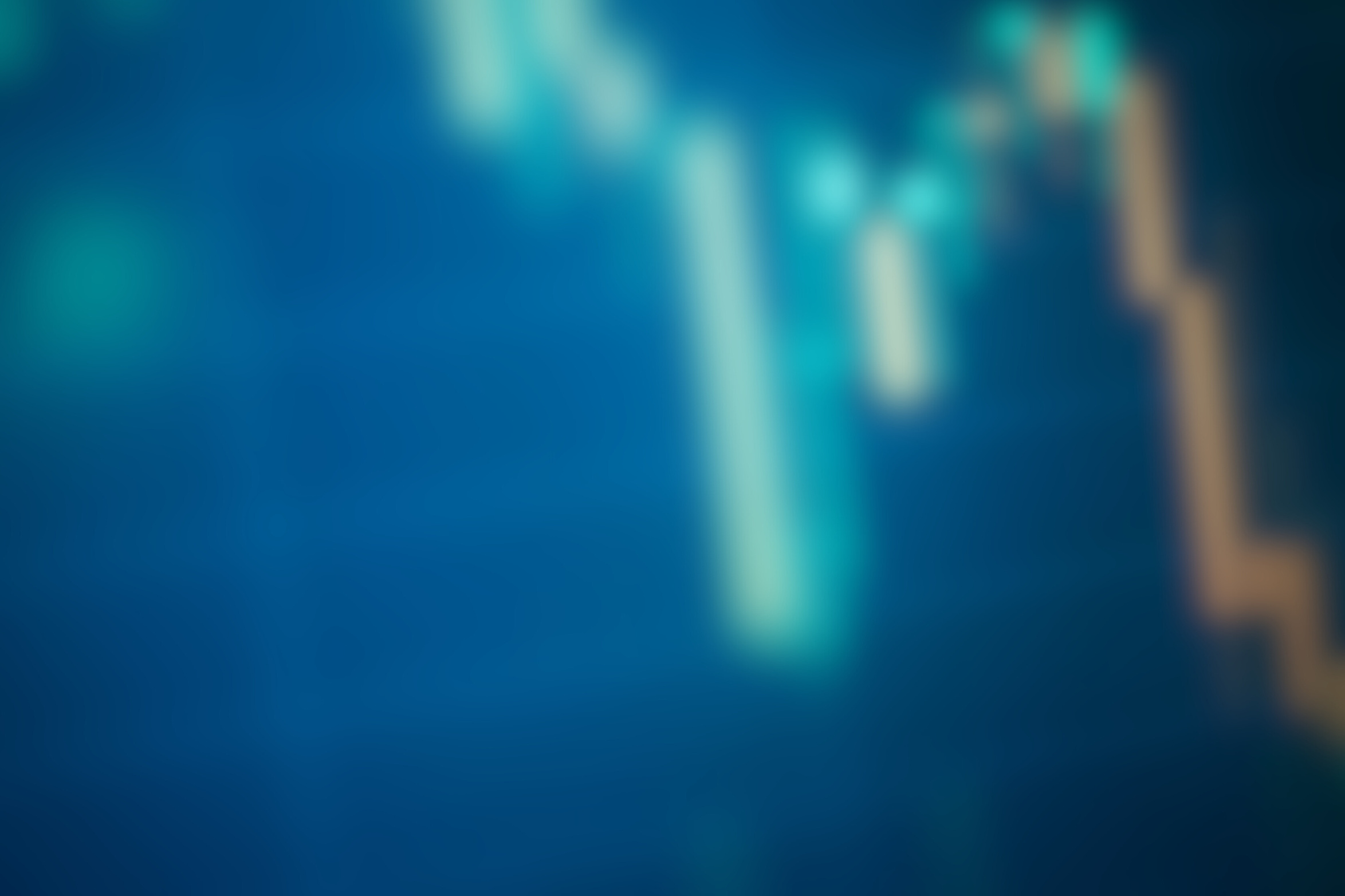 Les risques climatiques physiques
Le changement climatique augmente la fréquence et l'intensité des phénomènes météorologiques extrêmes
Les investisseurs devraient prêter attention aux risques physiques du changement climatique, qui pourraient perturber les chaînes d'approvisionnement des entreprises et, partant, leur rentabilité
©BETTER FINANCE F2iC 2023
Les secteurs les plus exposés :
les entreprises liées aux énergies fossiles (énergies, mines)
les entreprises qui utilisent intensément ces énergies (services aux collectivités, industrie, transports)
Le secteur financier permettant de financer tous les secteurs cités plus haut
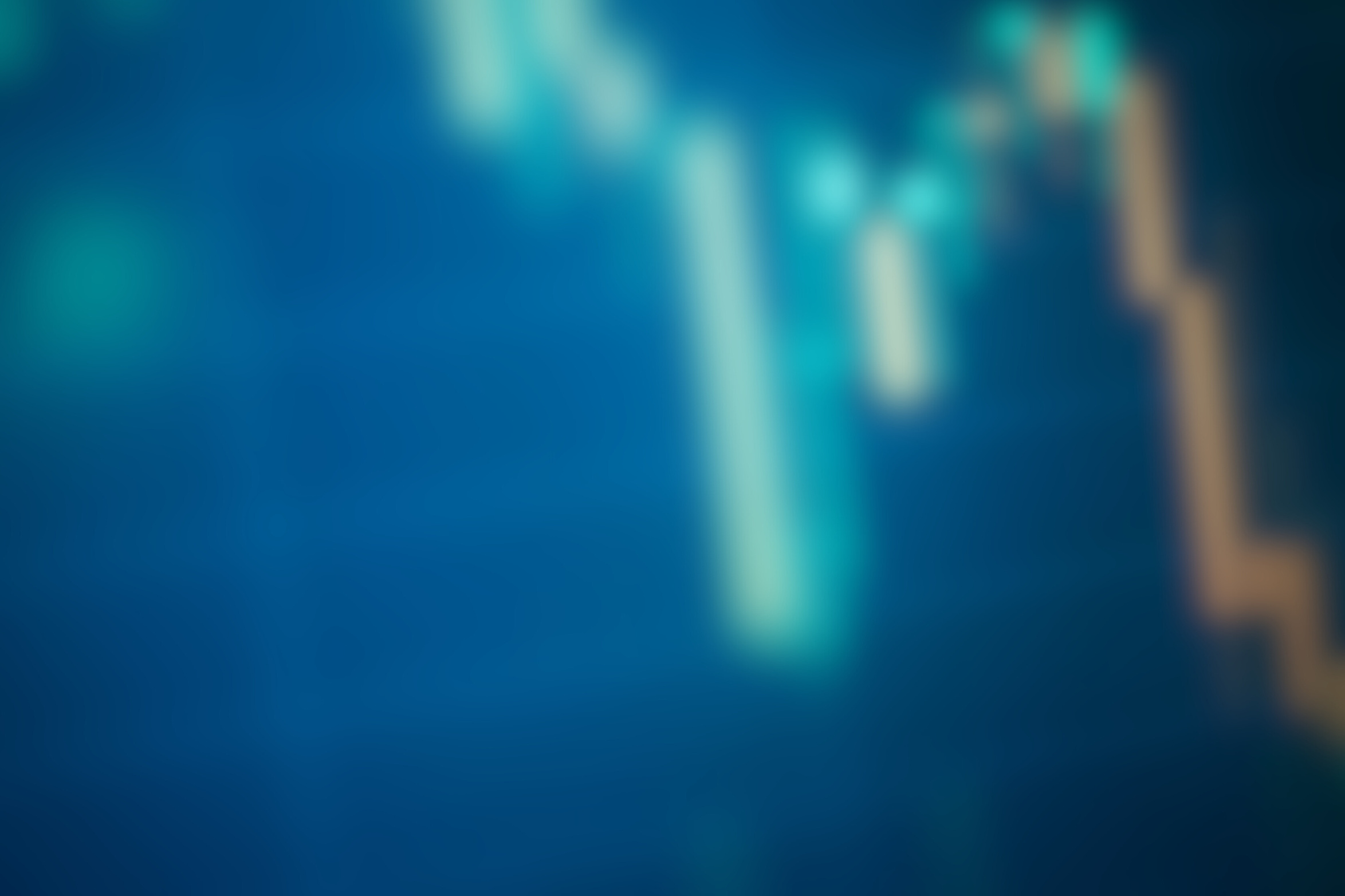 Les risques climatiques physiques
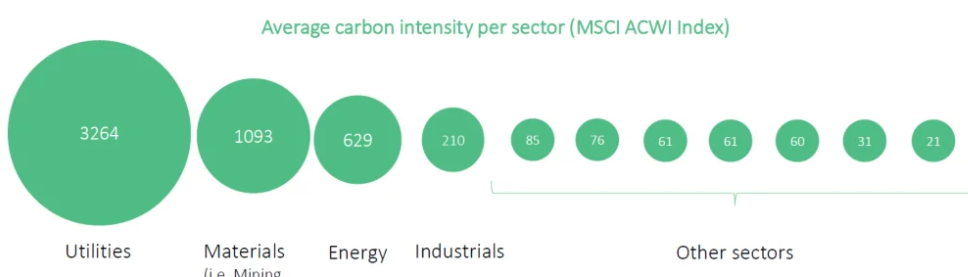 ©BETTER FINANCE F2iC 2023
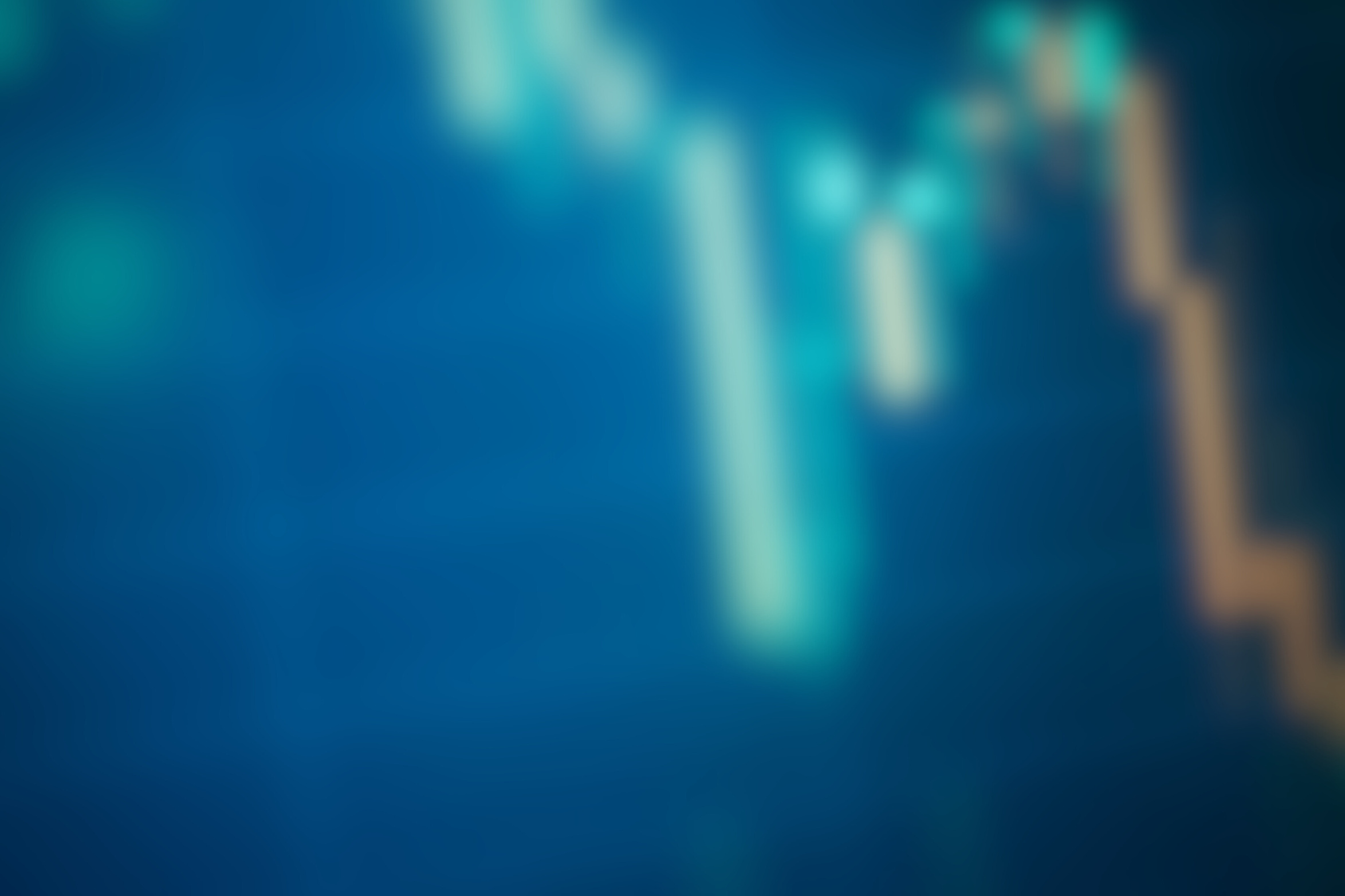 Les risques climatiques physiques
275 Mds $ de dommages causés par les catastrophes naturelles en 2022. Les assurances n’en n’ont couvert que pour 125 Mds

2022 = 4e plus mauvaise année après 2017, 2011 et 2005

Ouragans : 100 Mds (Ian en Floride a coûté plus de 80 Mds à lui seul)

Inondations : 30 Mds (Chine, Pakistan, Australie, Afrique du Sud)

Sécheresses : 32 Mds (Europe, Chine, Brésil, Afrique de l’Est)
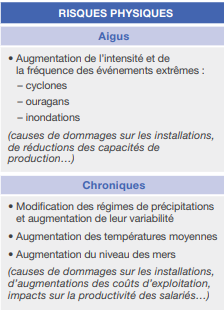 ©BETTER FINANCE F2iC 2023
[Speaker Notes: Selon l’OMM, l’Organisation Météorologique Mondiale, les pertes causées par ces catastrophes (sécheresse, ouragans, typhons, feux, etc.) ont même augmenté de 151% en 20 ans.
Lors de la catastrophe Katrina, en 2005, c’est par exemple 20% des capacités de production américaine d’éthylène qui ont été touchées, à cause de la destruction partielle de certaines usines.]
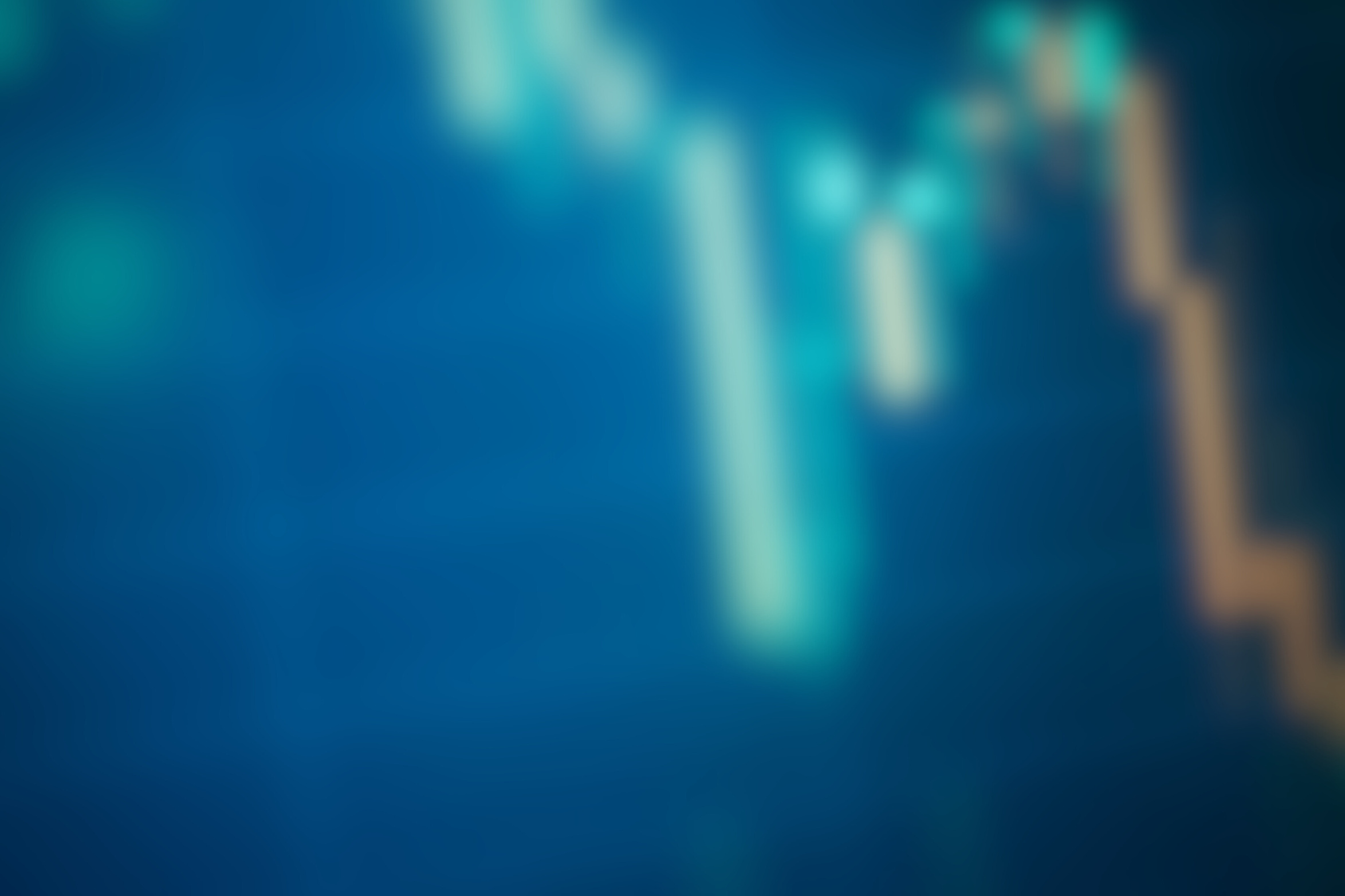 Risques de transition
Les risques liés à la transition découlent du passage à une économie à faibles émissions de carbone
Risques réglementaires
Risques de marché
Risques juridiques et de réputation
Risques technologiques
Actifs dépréciés
©BETTER FINANCE F2iC 2023
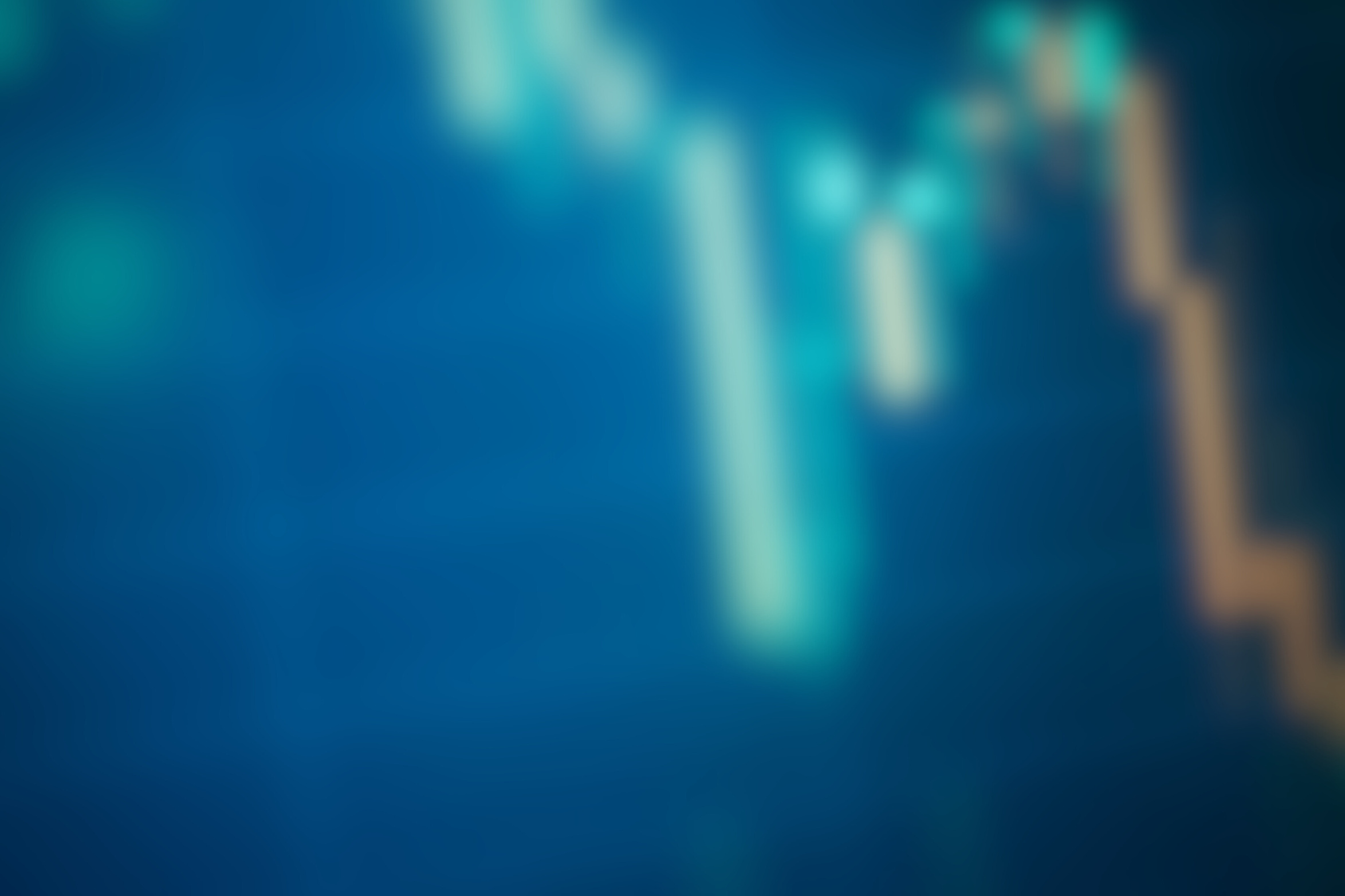 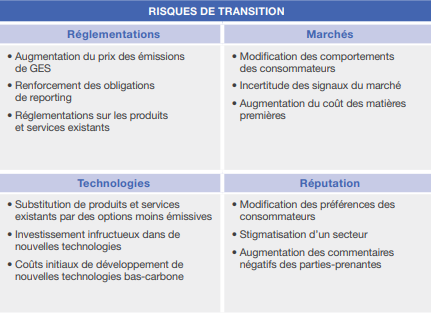 ©BETTER FINANCE 2023
[Speaker Notes: Le changement climatique pousse les Etats à mettre en place de nouvelles réglementations pour lutter contre le réchauffement environnemental. Un actif peut donc devenir un actif déprécié à cause d’un changement de législation qui rend son utilisation impossible.
Les Parisiens connaissent l’exemple de la vignette Crit’air, qui empêche certaines voitures de circuler dans Paris intra-muros. Plus généralement, l’Union Européenne a voté la fin de la vente de voitures thermiques en 2035. Ainsi, les usines de voitures construisant uniquement des modèles thermiques ont vu leur valeur diminuer, car elles seront inutilisables plus tôt que prévu.]
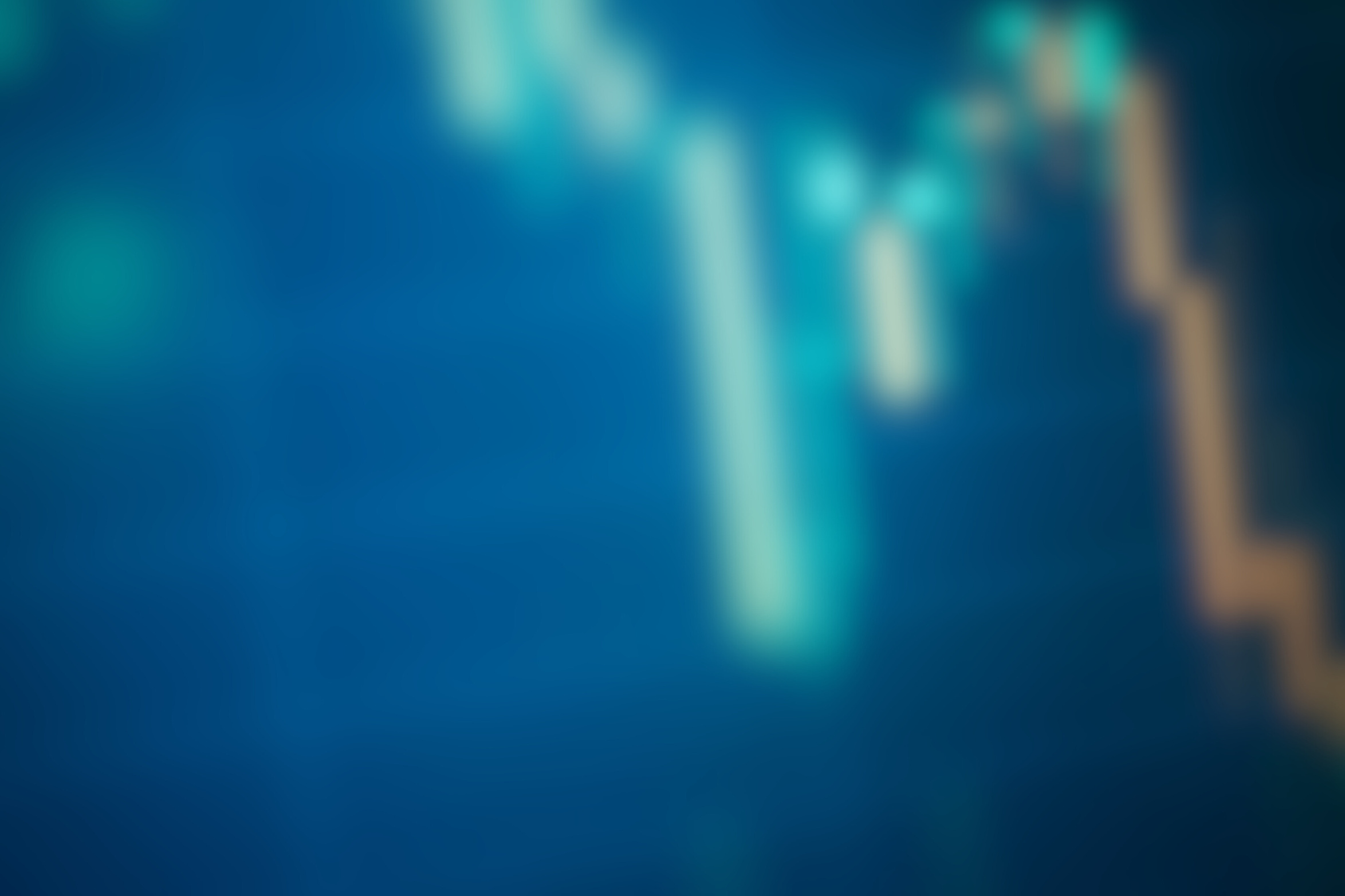 Opportunités climatiques
Climate change also presents opportunities as consumer demands change
Energie renouvelable
Efficacité énergétique
Transports propres
Infrastructures durables
Technologies propres
Finance durable
©BETTER FINANCE F2iC 2023
Les opportunités sont à la hauteur des risques :
Demande de produits et services à faible émission (voiture électrique)
Changement de préférence des consommateurs
Nécessité de l’amélioration de l’efficacité et du mix énergétique
Meilleure disponibilité des capitaux

La valeur potentielle des opportunités climatiques = 7 fois leur coût de réalisation

Selon Lombard Odier, il faudrait investir 5 000 Mds $ par an pour atteindre l’objectif de 2°

En 2021, 1 600 Mds $ de dette verte ont été émis dans les pays de l’OCDE
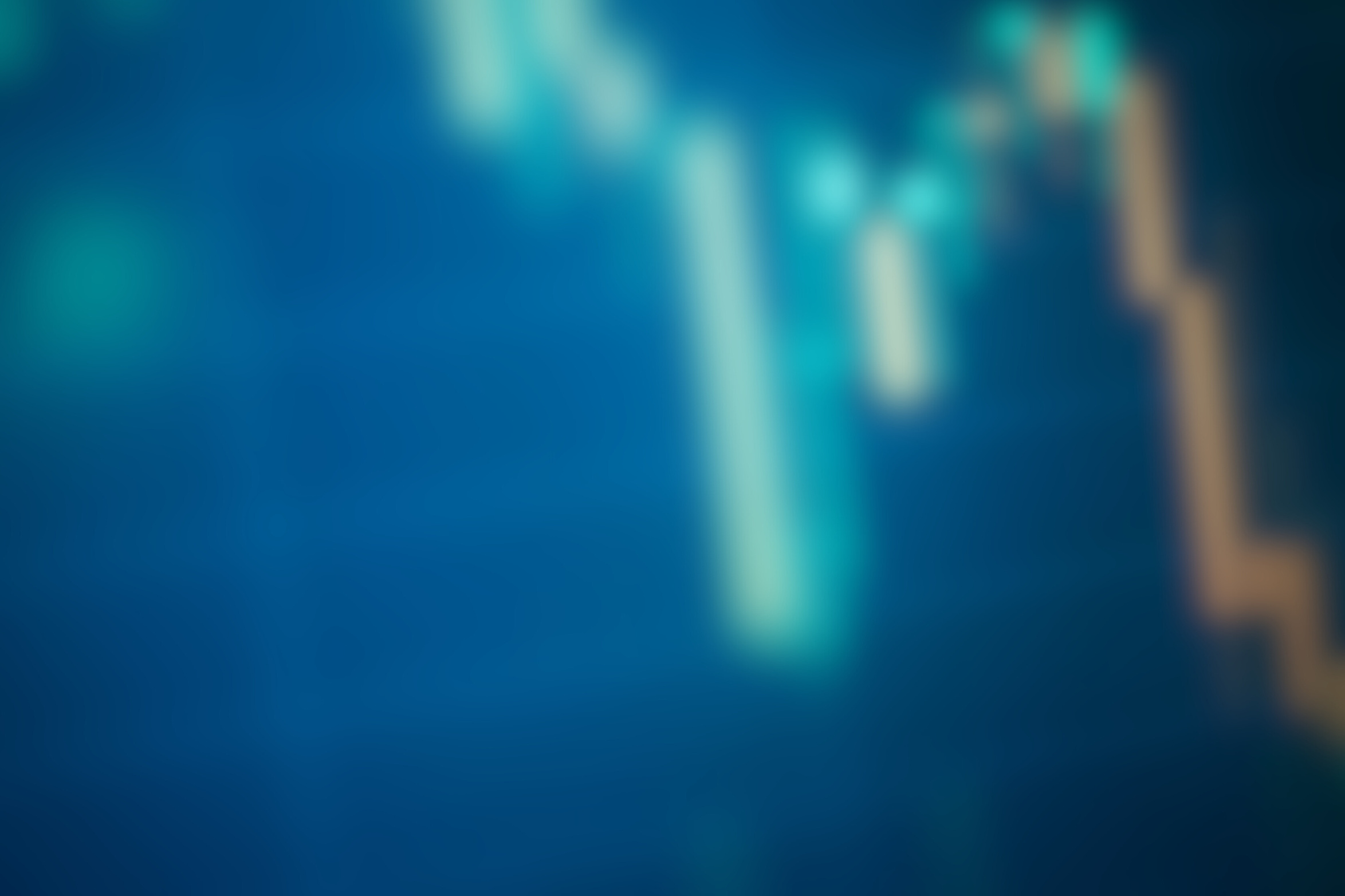 Des opportunités 2 fois plus importantes que les risques
©BETTER FINANCE F2iC 2023
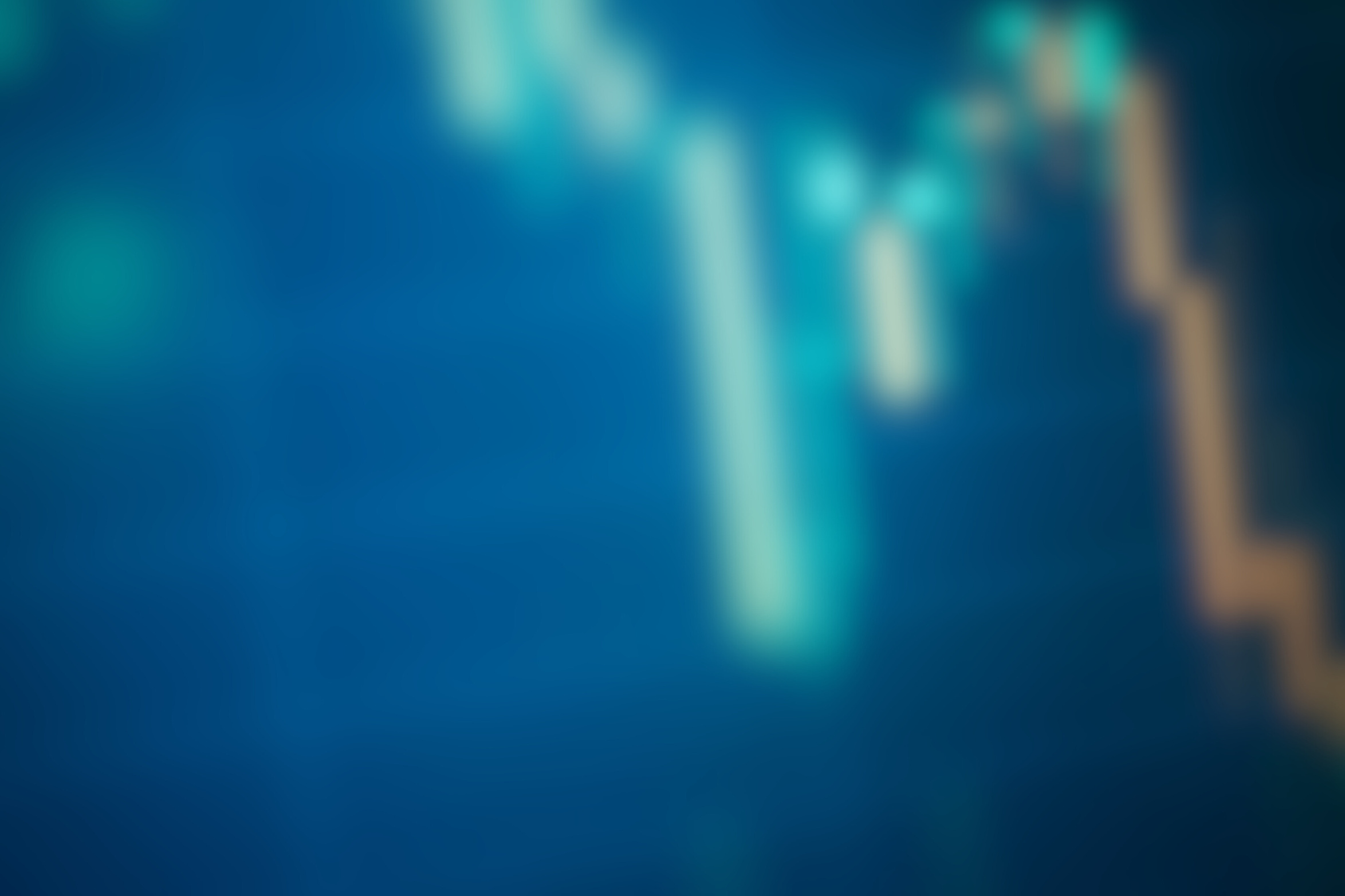 Les choix des investisseurs
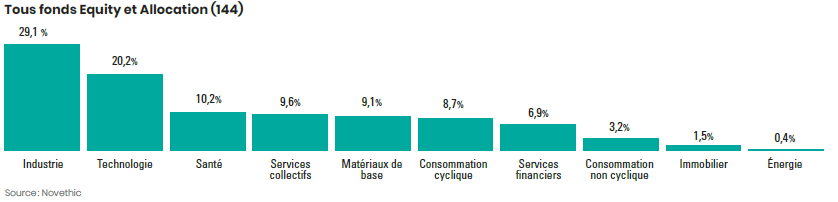 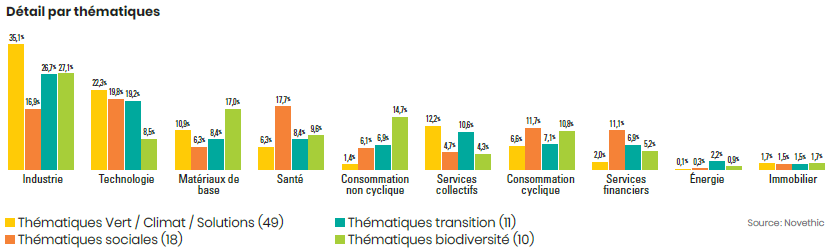 ©BETTER FINANCE FéiC 2023
[Speaker Notes: Echantillon de 144 fonds français; 100 Mds € sous gestion
Les fonds à thématique environnementale surpondèrent notamment les secteurs industrie (transport, matériel de production d’énergie renouvelable, raccordement et interconnexion électrique) et utilities (entreprises liées à l’énergie et à l’eau).
Les fonds à thématique sociale surpondèrent les secteurs de la santé et des services financiers.
Les fonds à thématique biodiversité se tournent vers quelques grosses entreprises liées au papier et au bois, ainsi que vers les produits chimiques de spécialité et les produits de consommation non cyclique, ce qui englobe l’agroalimentaire.
Les fonds dits de transition ont une répartition sectorielle diversifiée]
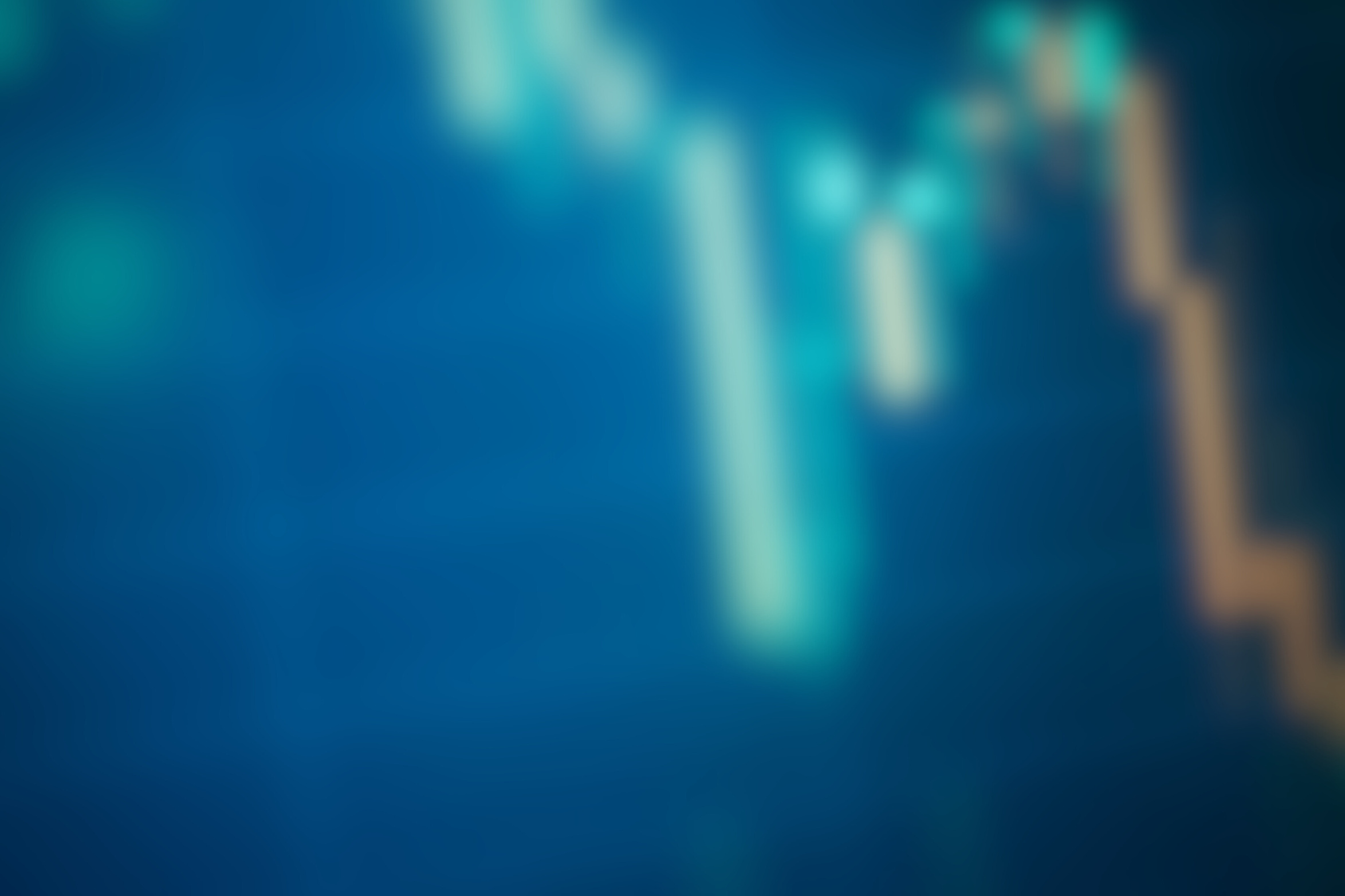 Les choix des investisseurs
Les sociétés françaises les plus présentes dans les fonds “verts”
©BETTER FINANCE F2iC2023
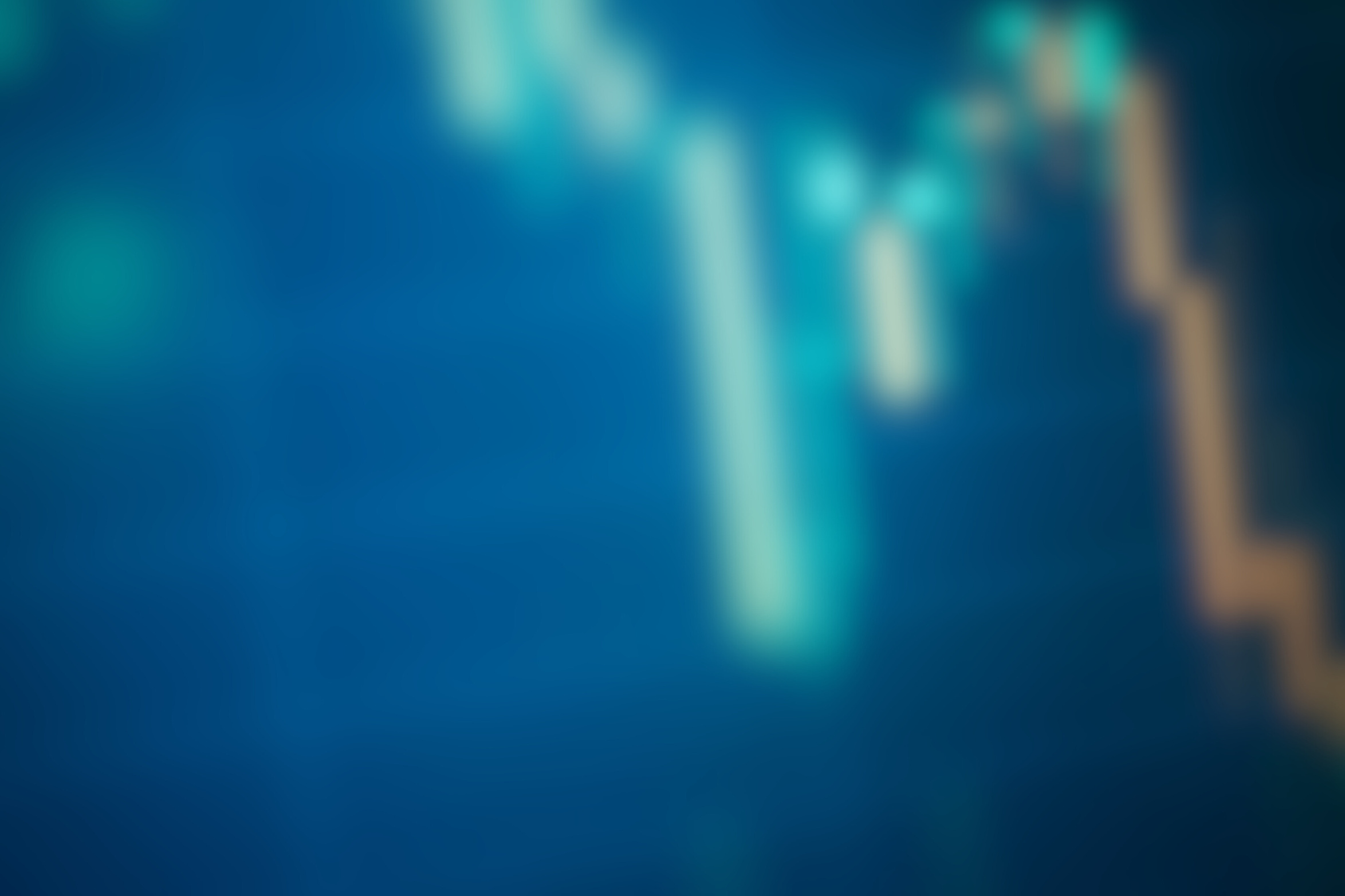 La Bourse de Paris : un vivier de valeurs “vertes”
©BETTER FINANCE F2iC2023